2.2原子核外电子的排布
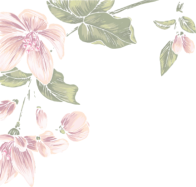 一、原子核外电子的排布原理---构造原理
科学家经过研究发现，电子是按顺序填充的，填满一个能级之后再填下一个能级，这种规律称为构造原理。
1.能量最低原理
2.泡利不相容原理
3.洪特规则       洪特规则（特殊补充）
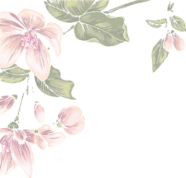 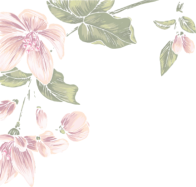 1、能量最低原理
原子核外电子先占据能量低的轨道，然后依次进入能量高的轨道，这样使整个原子处于能量最低的状态。
构造原理中的能级顺序,其实质是各能级能量由低到高的顺序。绝大多数原子核外电子的填充顺序符合构造原理中的能级顺序。
原子酒店-----电子住店从低到高
能量升高
能量升高
存在着能级交错
电子所排的轨道顺序：
1s；2s 2p；3s  3p；4s 3d  4p；5s  4d  5p; 6s 4f 5d 6p；7s 5f  6d
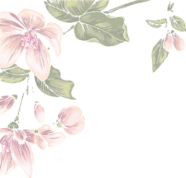 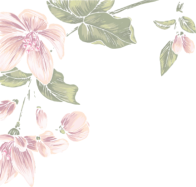 能级交错
能级交错是指电子层数较大的某些轨道的能量反而低于电子层数较少的某些轨道能量的现象。从第4电子层开始出现此现象。
如：E4s<E3d，E5s<E4d，E6s<E4f<E5d。
各轨道的能量高低顺序：ns<(n-2)f<(n-1)d<np
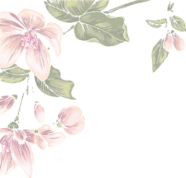 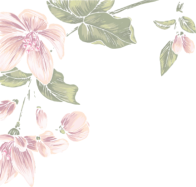 2、泡利不相容原理
不存在两个运动状态完全相同的电子。
由于每一个原子轨道包括两种运动状态，每个原子轨道最多容纳两个自旋状态不同的电子。（用“↓↑”表示）
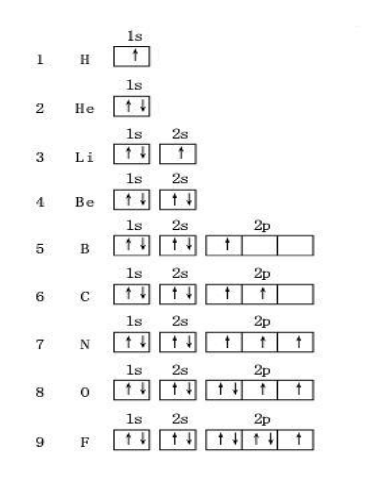 轨道表示式
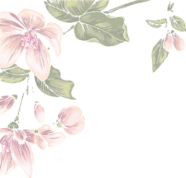 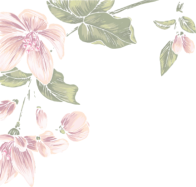 3、洪特规则
原子核外电子在能量相同的各个轨道上排布时，电子尽可能分占在不同的原子轨道上，且自旋状态相同，这样整个原子的能量最低，这个规则称为洪特规则。
↑↓
↑↓
① C
↑↓
写出基态碳原子可能的轨道表示式
2p
1s
2s
↑↓
↑↑
② C
↑↓
2p
1s
2s
④ C
③ C
↑↓
↑↓
↑
↑
↑↓
↑↓
↑
↓
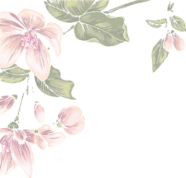 2p
2p
1s
1s
2s
2s
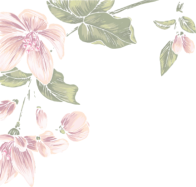 二、原子核外电子的排布
1、电子排布式
Na
能量最低原理
8
+11
2
1
n s x
能级上填充的电子数
电子层序数
可以把内层电子已达到稀有气体结构的部分写成“原子实”
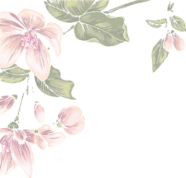 Na：1s22s22p63s1
能级符号
[Ne]3s1
写出1-18号元素的核外电子排布式
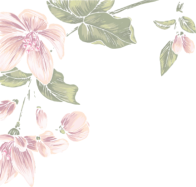 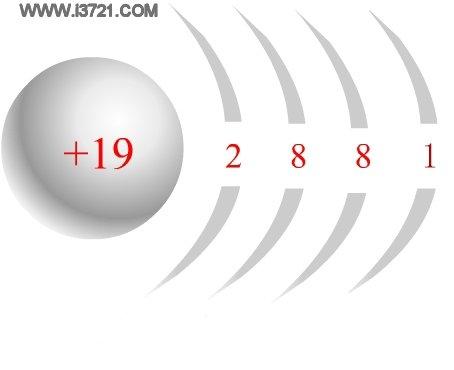 K
能级交错
1s→2s→2p→3s→3p→4s→3d→4p……
1s22s22p63s23p64s1
[Ar]4s1
K
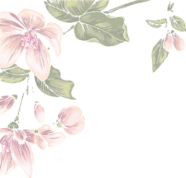 4s旗舰店
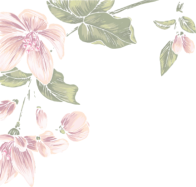 全充满（p6，d10，f14）
相对稳定的状态
   体系能量较低
全空时（p0，d0，f0）
半充满（p3，d5，f7）
电子排布式书写注意：
1、在书写电子排布式时，电子层序数小的能级要写在左边，不能按填充顺序写。
2、充入电子时按构造原理，而书写时按电子层次序！
写出22-36号元素核外电子排布式（24、29）：
洪特规则（特殊补充）
Cr：1s22s22p63s23p63d54s1   或   [Ar] 3d54s1
Cu: 1s22s22p63s23p63d104s1   或   [Ar] 3d104s1
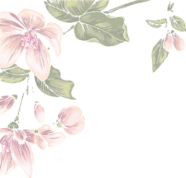 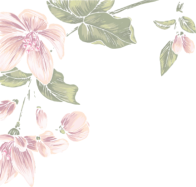 对于主族和零族：价电子就是最外层电子
例如：Cl的价层电子排布式为3s23p5
对于副族和第VIII族元：最外层电子+次外层部分电子
例如：Cr的价层电子排布式为3d54s1。
课堂练习
价电子
写出下列微粒的电子排布式和外围电子排布式：
Fe2+ _____________________________     
Cu2+ _____________________________
Fe2+：1s22s22p63s23p63d6或[Ar]3d6                3d6
Cu2+: 1s22s22p63s23p63d9或[Ar]3d9         3d9
价电子
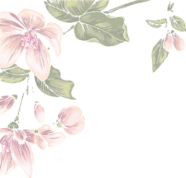 练习1-36号价电子排布
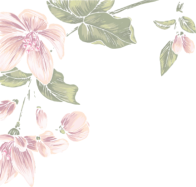 2、轨道表示式
轨道表示式又称电子排布图,即将每一个原子轨道用一个方框表示,在方框内标明基态原子核外电子分布的式子，是表述电子排布的一种图式。
未成对电子
Na
1s22s22p63s1
方框(也可用圆圈)表示原子轨道
能量相同的原子轨道的方框相连
↑↓
↑↓
↑↓
↑↓
↑
↑↓
1s   2s       2p       3s
各轨道按照离核由近到远，从左到右依次排列。
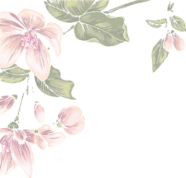 用箭头表示处于特定自旋方向的电子。
练习1-36号轨道表示式和价电子轨道表示式
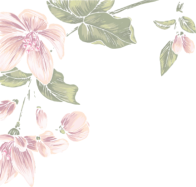 课堂练习
在d轨道中电子排布成                      ，而不排成                    ，其直接的根据是(　　)
A．能量最低原理              	B．泡利不相容原理
C．原子轨道能量顺序          	D．洪特规则
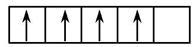 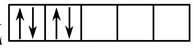 答案：D
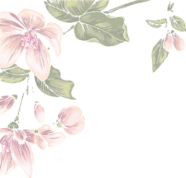 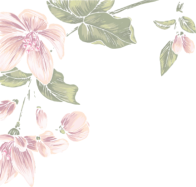 课后作业
练习1-36号元素
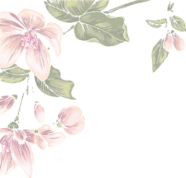 1．在下列元素的基态原子中，其最外电子层未成对电子最多的是(　　)A．Cl     B．P     C．Al     D．Si
【解析】选B。Cl原子的核外电子排布式为[Ne]3s23p5，有1个未成对电子；P原子的核外电子排布式为[Ne]3s23p3，有3个未成对电子；Al原子的核外电子排布式为[Ne]3s23p1，有1个未成对电子；Si原子的核外电子排布式为[Ne]3s23p2，有2个未成对电子。
2．(2021·三明高二检测)下列关于钠元素的几种表达式错误的是(　　)A．Na＋的轨道表示式：
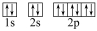 B．Na＋的结构示意图：
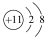 C．Na的电子排布式：1s22s22p63s1D．Na的简化电子排布式：[Na]3s1
【解析】选D。Na的简化电子排布式为[Ne]3s1。即上一周期的稀有气体的元素符号外加方括号＋该原子的外围电子排布。
3．(2021·扬州高二检测)若某基态原子的外围电子排布式为4d15s2，则下列说法正确的是(　　)A．该元素基态原子共有3个电子B．该元素基态原子核外有5个电子层C．该元素基态原子最外层有3个电子D．该元素基态原子M电子层共有8个电子
【解析】选B。根据原子核外电子排布规则，结合其外围电子排布式为4d15s2，可知该元素基态原子的核外电子排布式为1s22s22p63s23p63d104s24p64d15s2，故该元素基态原子共有39个电子，5个电子层，其中最外层有2个电子，M电子层共有18个电子，B项正确。
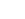